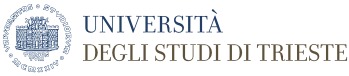 Economic Geography 4 – Transport and location
121EC

A.Y. 2024/2025
Dr. Giuseppe Borruso
Department of Economics, Business, Mathematics and Statistics
University of Trieste
E-mail. giuseppe.borruso@econ.units.it
Ph. +39 040 558 7008
Skype:  giuseppe.borruso
[Speaker Notes: Slides with (*) in footnotes have been modified by Jean-Paul Rodrigue materials. (see copyright). I have modified and elaborated materials in order to be suitable for the current course. 
Copyright © 1998-2010, Dr. Jean-Paul Rodrigue, Dept. of Global Studies & Geography, Hofstra University. For personal or classroom use ONLY.]
Learning Objectives
In this lesson we will:
Introduce the importance of Transport in Location;
Present the factors characterizing a transport system;
Examine the growth factors in transport demand;
Scale of spatial organization of transport
The spatial structure of transport costs
Route selection issues
The “Last Mile” in Freight Distribution
Massification
Atomization
Frequency
Capacity
REGIONAL
LOCAL
HINTERLAND
GLOBAL
Shipping Network
Segment
Corridor
Customer
“Last Mile”
Inland Terminal
Distribution
Center
Gateway
Copyright © 1998-2010, Dr. Jean-Paul Rodrigue, Dept. of Global Economies & Geography, Hofstra University. For personal or classroom use ONLY. This material (including graphics) is not public domain and cannot be published, in whole or in part, in ANY form (printed or electronic) and on any media without consent. This includes conference presentations. Permission MUST be requested prior to use.
Networks
Point to point vs Hub & Spoke
A
A
C
C
B
B
E
D
D
Point to point vs Hub & Spoke
A
A
C
C
B
B
E
D
D
Gateways and Hubs
Hub
Gateway
Corridor
Copyright © 1998-2010, Dr. Jean-Paul Rodrigue, Dept. of Global Economies & Geography, Hofstra University. For personal or classroom use ONLY. This material (including graphics) is not public domain and cannot be published, in whole or in part, in ANY form (printed or electronic) and on any media without consent. This includes conference presentations. Permission MUST be requested prior to use.
Modal Gateways
Land
Logistics
Border
Manufacturing
Air
Maritime
Copyright © 1998-2010, Dr. Jean-Paul Rodrigue, Dept. of Global Economies & Geography, Hofstra University. For personal or classroom use ONLY. This material (including graphics) is not public domain and cannot be published, in whole or in part, in ANY form (printed or electronic) and on any media without consent. This includes conference presentations. Permission MUST be requested prior to use.
Airline Deregulation and Hub-and-Spoke Networks
Before Deregulation
After Deregulation
Hub
Hub
Copyright © 1998-2016, Dr. Jean-Paul Rodrigue, Dept. of Global Studies & Geography, Hofstra University. For personal or classroom use ONLY. This material (including graphics) is not public domain and cannot be published, in whole or in part, in ANY form (printed or electronic) and on any media without consent. This includes conference presentations. Permission MUST be requested prior to use.